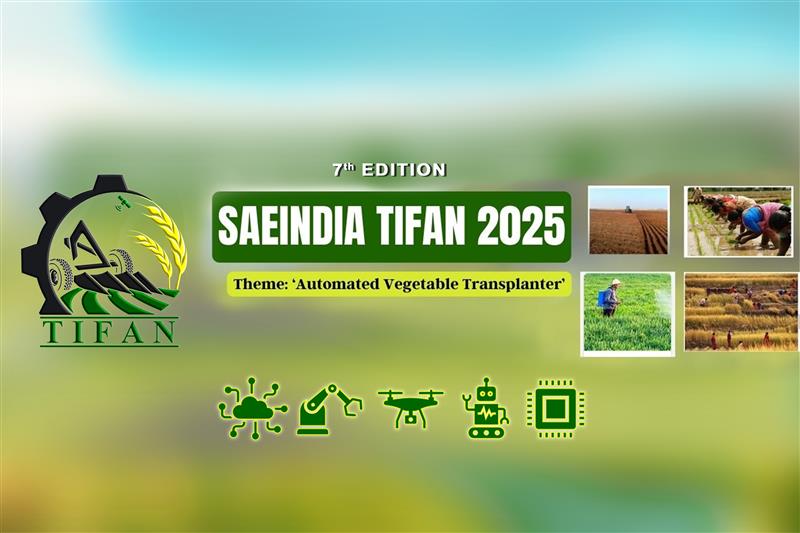 College Logo
Qualifying Round - TIFAN 2025
SAEINDIA_TIFAN25_Qualifying_Round
1
Template Instructions
Please refer following slides for TIFAN25 Phase 1 Design presentation
Please submit the presentation in format TIFAN25_TeamID_TeamName
Please do not change the slide sequence. All slides are mandatory for presentation
Presentations should not exceed maximum of 22 slides including first and last slide.
Please delete this “Template Instructions slide” from your final ppt submission.
2023
SAEINDIA_TIFAN25_Qualifying_Round
2
Implement Overall Technical Specifications
Overall Dimension
( Height, Width, Length in mm): 
Attachment kerb weight:
PTO/Ground wheel powered:
Isometric view
Top View
Front View
Side View
2023
SAEINDIA_TIFAN25_Qualifying_Round
3
Implement Frame/Chassis Design
Calculations for bending strength  
FEA analysis of frame ,suggested analysis in 
Longitudinal torsion
Vertical bending
Transverse bending
Maximum stress (Von-Misses/Principal) & Maximum deflection
Factor of safety calculations
CAD / FEA Images
CAD / FEA Images
SAEINDIA_TIFAN25_Qualifying_Round
4
Design of Pick-up System
Compatible with specified crops? 
Tomato, Chili, Brinjal*
How many sapling trays can the implement hold?
How are trays held on implement?
Design of Mechanism for Sapling pick-up?
Power source? Is it Hydraulic, Mechanical, Motors ?
Any supporting animation/calculation of working principle
CAD / Animation
CAD / Animation
SAEINDIA_TIFAN25_Qualifying_Round
5
Design of Conveying System
How saplings are being conveyed from Sapling trays to ground?
Any supporting animation/calculation of working principle:
CAD / Animation
CAD / Animation
SAEINDIA_TIFAN25_Qualifying_Round
6
Design Comparison
Picking system
Conveying system
Provide comparison/improvement between TIFAN24 Final design Vs TIFAN25 proposed design
Provide comparison/improvement between TIFAN24 Final design Vs TIFAN25 proposed design
TIFAN24 Design
TIFAN24 Design
TIFAN25 Design
TIFAN25 Design
This slide is required only for teams which participated in TIFAN 2024 Final Event.
SAEINDIA_TIFAN25_Qualifying_Round
7
Working Prototype or Simulation of Picking Mechanism
Working prototype is compulsory for Teams which participated in TIFAN 2024 Final event
Working prototype or Simulation (Mechanism video) is required for New Teams which are participating in TIFAN25.
Prototype Working video / Mechanism simulation
SAEINDIA_TIFAN25_Qualifying_Round
8
Design of Digging and Covering of Soil
Blade Shape and Geometry:
Blade Material:
Rack Angle, Throat clearance, Draft calculations:
Blade depth adjustment:
Soil Closing Mechanism:
CAD / Animation
CAD / Animation
SAEINDIA_TIFAN25_Qualifying_Round
9
Design of Planting System
Row spacing (mm) Min/Max:
Plant spacing (mm) Min/Max:
Planting Speed Min/Max: 
Supporting Calculation/Working principle:
CAD / Animation
CAD / Animation
SAEINDIA_TIFAN25_Qualifying_Round
10
Design Comparison
Digging system
Planting system
Provide comparison/improvement between TIFAN24 Final design Vs TIFAN25 proposed design
Provide comparison/improvement between TIFAN24 Final design Vs TIFAN25 proposed design
TIFAN24 Design
TIFAN24 Design
TIFAN25 Design
TIFAN25 Design
This slide is required only for teams which participated in TIFAN 2024 Final Event.
SAEINDIA_TIFAN25_Qualifying_Round
11
Hitch System Specification
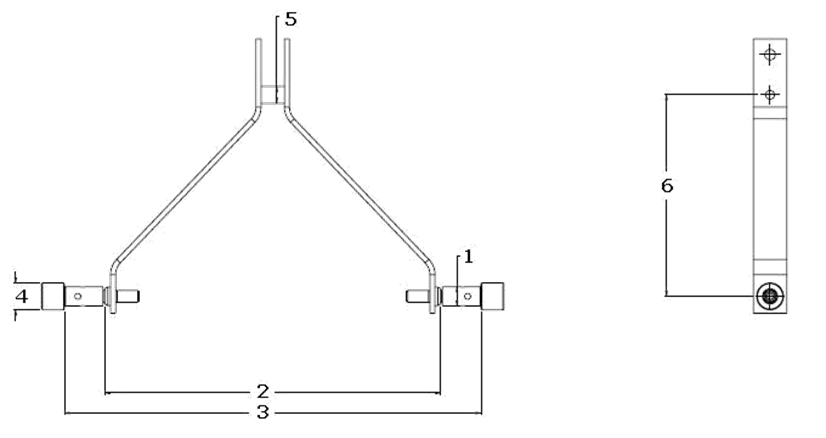 Compatibility CAT I/CAT II: Yes/No
Pin hole diameter for CAT I:
Pin hole diameter for CAT II:
Implement Interface 
with CAT I
Implement Interface 
with CAT II
SAEINDIA_TIFAN25_Qualifying_Round
12
Machine Safety and Ergonomics
Safety
Guards for rotating components
Sharp edge avoidance
Secured harness routing/connectors
Rigid and insulated battery mounts
Safety cut-off system for battery
Accessibility/Serviceability
CAD Images
CAD Images
SAEINDIA_TIFAN25_Qualifying_Round
13
Machine Sub-System and Cost
*Students are free to modify the table based on the system design. Intension of the slide is to convey overall estimated machine cost and weight.
SAEINDIA_TIFAN25_Qualifying_Round
14
Design Failure Mode and Effect Analysis (DFMEA)
DFMEA / DVP reference literature
*Highlighted red text is given for a reference and should not be a part of final presentation*
SAEINDIA_TIFAN25_Qualifying_Round
15
Design Validation Plan (DVP)
DFMEA / DVP reference literature
*Highlighted red text is given for a reference and should not be a part of final presentation*
SAEINDIA_TIFAN25_Qualifying_Round
16
Team Composition / Roles & Responsibilities
Faculty Advisor
Team Captain
Design team
Analysis team
Manufacturing team
Marketing Team
Finance & Procurement
*Students are free to modify the above flowchart on the system design
SAEINDIA_TIFAN25_Qualifying_Round
17
College Workshop Facilities
In-house workshop facilities available

Test field availability
Images / Table
Images / Table
SAEINDIA_TIFAN25_Qualifying_Round
18
Customizable Slide for Team (Optional)
Team can present any new/unique design feature here
Innovation*
Any electronic features used*
Images
Images
* Feature shown up here must be implemented on the main TIFAN prototype machine.
SAEINDIA_TIFAN25_Qualifying_Round
19
Customizable Slide for Team (Optional)
Team can present any new/unique design feature here
Innovation*
Any electronic features used*
Images
Images
* Feature shown up here must be implemented on the main TIFAN prototype machine.
SAEINDIA_TIFAN25_Qualifying_Round
20
Customizable Slide for Team (Optional)
Team can present any new/unique design feature here
Innovation*
Any electronic features used*
Images
Images
* Feature shown up here must be implemented on the main TIFAN prototype machine.
SAEINDIA_TIFAN25_Qualifying_Round
21
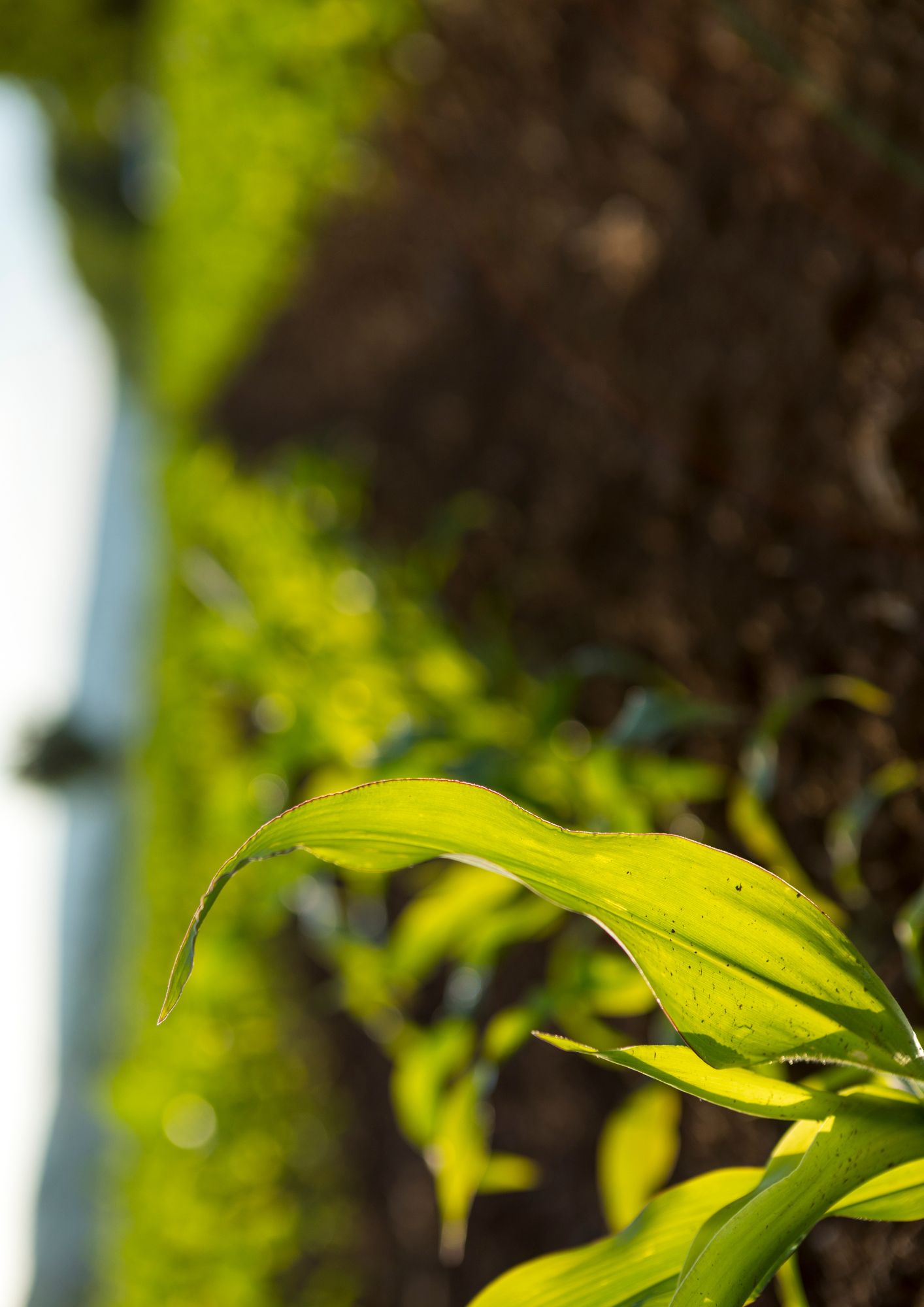 Thank you
SAEINDIA_TIFAN25_Qualifying_Round
22